Improving Resident Precepting with OB Reference Algorithms
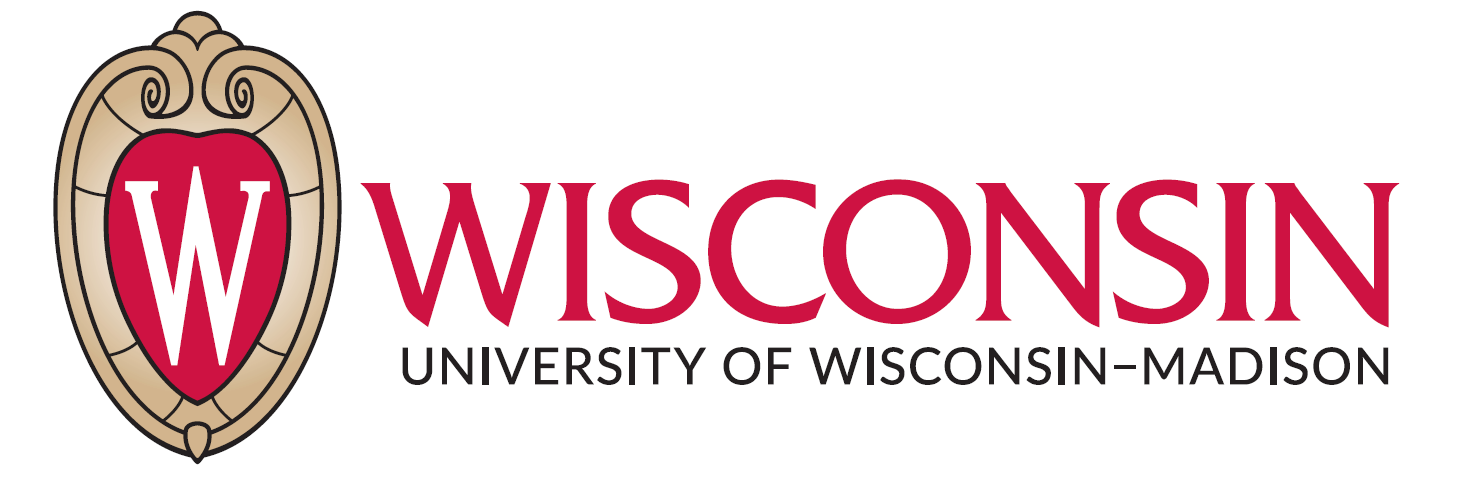 Patrick Huffer MD
Ronni Hayon MD
Univ. of WI Madison 
Dept. of Family Medicine and Community Health
Disclosures
We have no financial or relevant conflicts of interest.
Objectives
Introduce our Obstetrical Reference Algorithms
Demonstrate how the algorithms can be used in clinic, especially by preceptors no longer practicing OB
Share data on efficacy of this tool
Background
Family medicine educators often asked to precept residents on topics with which they are unfamiliar	
Examples:
OMT
Procedures
OB
Standards of care and patient safety must be ensured
What are the OB Reference Algorithms?
Designed to be used like ASCCP Pap Smear guidelines

Distill major recommendations of ACOG OB Practice Bulletins and Committee Opinions

Easily-referenced, quick answers for commonly-encountered topics
Implementation
Cards reviewed by OB colleagues for accuracy and input
5 pilot topics introduced to our 4 residency clinics:
Anemia
Thyroid Disease
Hypertensive disorders of pregnancy
Gestational Diabetes
Herpes Simplex Virus
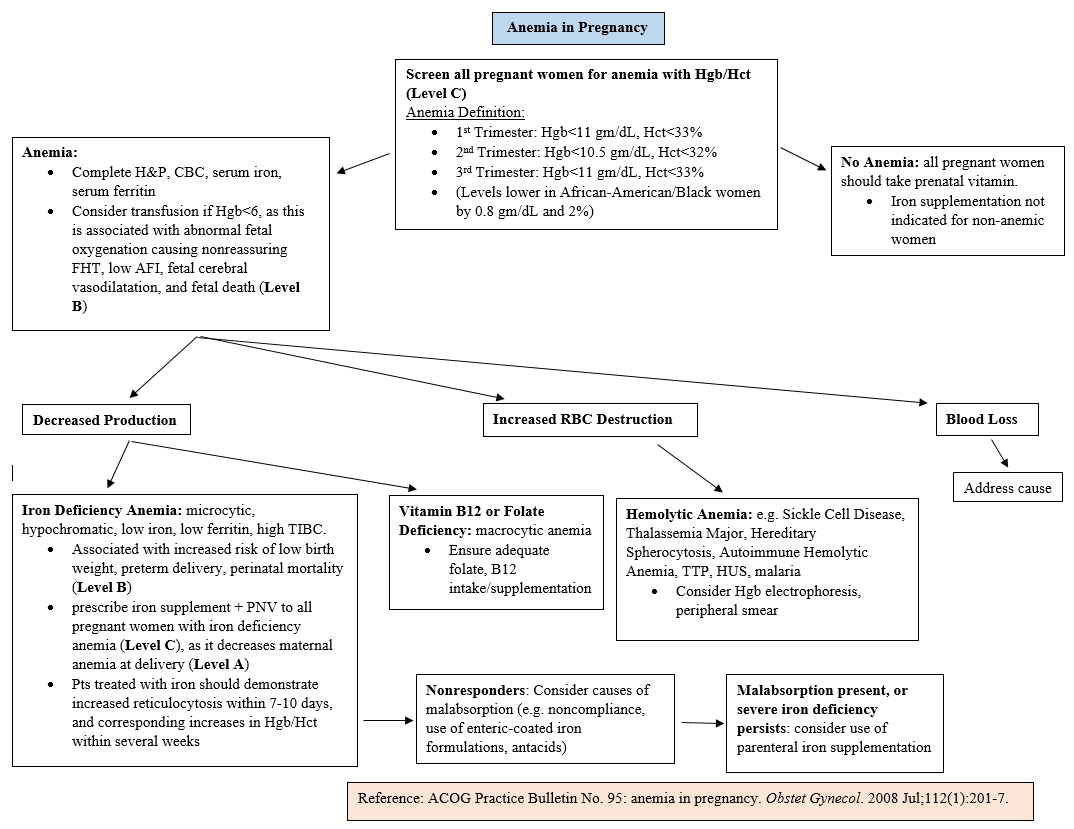 Analysis
Efficacy studied with Pre- and Post-implementation survey (Qualtrics)
[Speaker Notes: Pre- and Post-test means/standard deviations compared with one sample paired t-test and McNemar’s test for paired dichotomous data]
Survey Responses
Survey Responses
11 respondents completed both Pre- and Post-surveys
7 OB faculty
1 Non-OB faculty
1 Fellow practicing OB
1 PGY-2
1 PGY-3
Confidence Levels
Anemia: for each trimester, I know at what threshold Hgb/Hct I should initiate iron supplementation or further workup for cause of anemia. 

Gestational Diabetes: I know when it is appropriate to initiate pharmacotherapy (insulin or oral agents). 

Thyroid Disease: in pregnant women with preexisting hypothyroidism, I know how to adjust their levothyroxine dose at the onset of pregnancy. 

Herpes Simplex: I know at what gestational age to initiate prophylactic antiviral therapy for genital HSV suppression during pregnancy. 

Gestational Hypertension: I know when to schedule induction for women with uncomplicated gestational hypertension.
For each question:
Likert scale: 
5=completely confident
4=very confident
3=slightly confident
2=slightly unconfident
1=very unconfident
0=no confidence at all
[Speaker Notes: Statistics based on the 11 people who completed both pre- and post-surveys]
Results
Anemia: for pregnant patients during the 1st trimester,  iron supplementation should be started at what Hemoglobin threshold? Hgb<11,<10.2 g/dL in African-American/Black patients

Gestational Diabetes: in patients with GDM, when is it appropriate to initiate pharmacotherapy (insulin or oral agents)? After a trial of diet and exercise therapy has failed

Thyroid Disease: which of the following statements is correct for pregnant women with preexisting hypothyroidism? Levothyroxine dose should be increased by 25% at diagnosis of pregnancy

Herpes Simplex: in pregnant women with genital herpes, when should antiviral therapy be started for suppression of outbreaks? At 36 weeks GA

Gestational Hypertension: when should induction of labor be scheduled for pregnant women with uncomplicated gestational HTN? At 37 weeks GA
[Speaker Notes: These are the multiple choice questions respondents were asked to answer.  Correct answer in bold.]
*p<0.05

(N=11)
[Speaker Notes: Data based on the 11 people who responded to both pre- and post-surveys.  
Talking points: the majority of respondents were OB-practicing faculty, and even among faculty there is a significant number who are not following guidelines for the questions we asked (e.g. when to start iron supplementation or induce for gestational HTN)]
Subgroup analysis
Wide diversity in % correct responses by training level
Example: Hypertension
[Speaker Notes: the following chart reflects all 45 pre-survey respondents and 15 post-survey respondents]
[Speaker Notes: Reflects all 45 pre-survey respondents and all 15 post-survey respondents]
How helpful are the OB Reference Algorithms?
Avg: 2.92
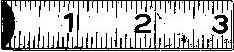 3=very helpful; most of the information I need is there, and I rarely need to turn to other sources
2=slightly helpful; some information is there, but I still need to look up details
1=not helpful at all; does not contain information I need
How efficient are the OB Reference Algorithms?
Avg: 2.92
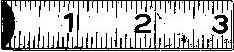 3=very efficient; they dramatically save me time
2=slightly efficient; faster to use them than another source
1=not efficient at all; they slow me down
Length/Detail of the OB Reference Algorithms?
Avg: 2.0
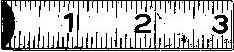 3=too short/not enough information
1=too long/too detailed
2=just right
How do the OB Reference Algorithms perform as a tool for effective medical precepting and teaching?
Avg: 2.83
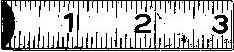 2=slightly effective teaching tool
1=not an effective teaching tool at all
3=very effective teaching tool
Qualitative Feedback
“Excellent resources.  I have found that residents are not consistently aware that they exist.”
“I have seen them and they are great. I just haven't used them during clinic. I'm not sure where they are at our clinic. It may help to make them a vibrant color (like neon green or orange so they are easy to find).”
Qualitative Feedback
“This information is SUPER helpful for me as an R1 - I've completed my inpatient OB experience but haven't started seeing OB patients in clinic yet. I know this will come in handy when I have questions that need to be answered quickly in clinic.”
Future Directions
Expand list of topics
Development of an App for ease of use
Challenges: 
keeping topics up to date
National guidelines vs. local practices
References
1. ACOG Practice Bulletin No. 95: Anemia in pregnancy. Obstet Gynecol. 2008 Jul;112(1):201-7.
2. ACOG Practice Bulletin No. 137: Gestational diabetes mellitus. Obstet Gynecol. 2013 Aug;122(2 Pt 1):406-16. 
3. ACOG Practice Bulletin No. 82: Management of herpes in pregnancy. Obstet Gynecol. 2007 Jun;109(6):1489-98. 
4. ACOG Practice Bulletin No. 148: Thyroid disease in pregnancy. Obstet Gynecol. 2015 Apr;125(4):996-1005. 
5. ACOG Task Force on Hypertension in Pregnancy. Hypertension in pregnancy. Report of the American College of Obstetricians and Gynecologists’ Task Force on Hypertension in Pregnancy. Obstet Gynecol 2013; 122:1122.
6. Fuller PD, et al. Residency preceptor development and evaluation: a new approach. Am J Health Syst Pharm. 2013 Sep 15;70(18):1605-8
Please evaluate this presentation using the conference mobile app! Simply click on the "clipboard" icon       on the presentation page.
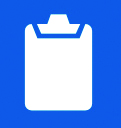